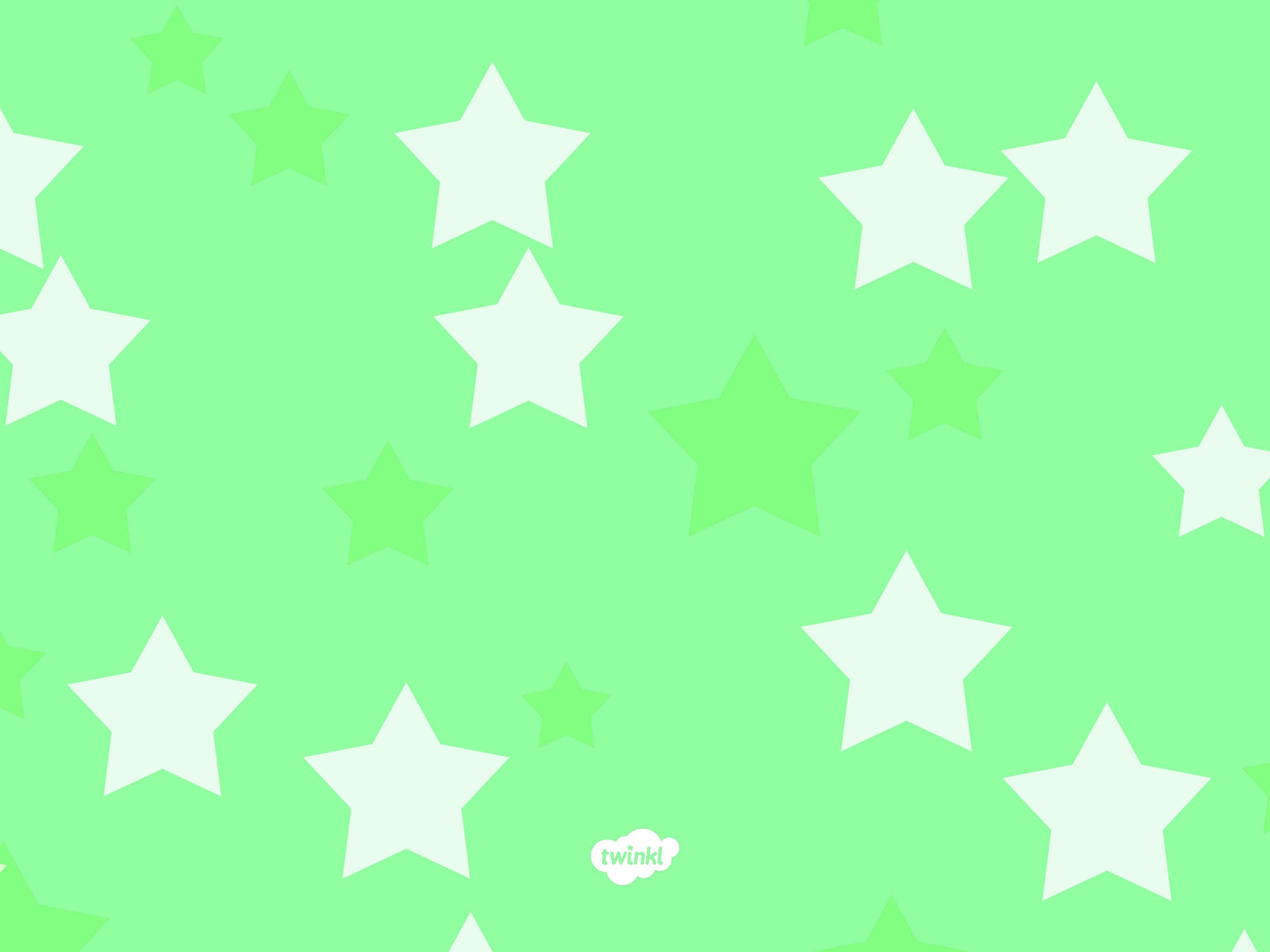 Phase 4 Words and Pictures Game
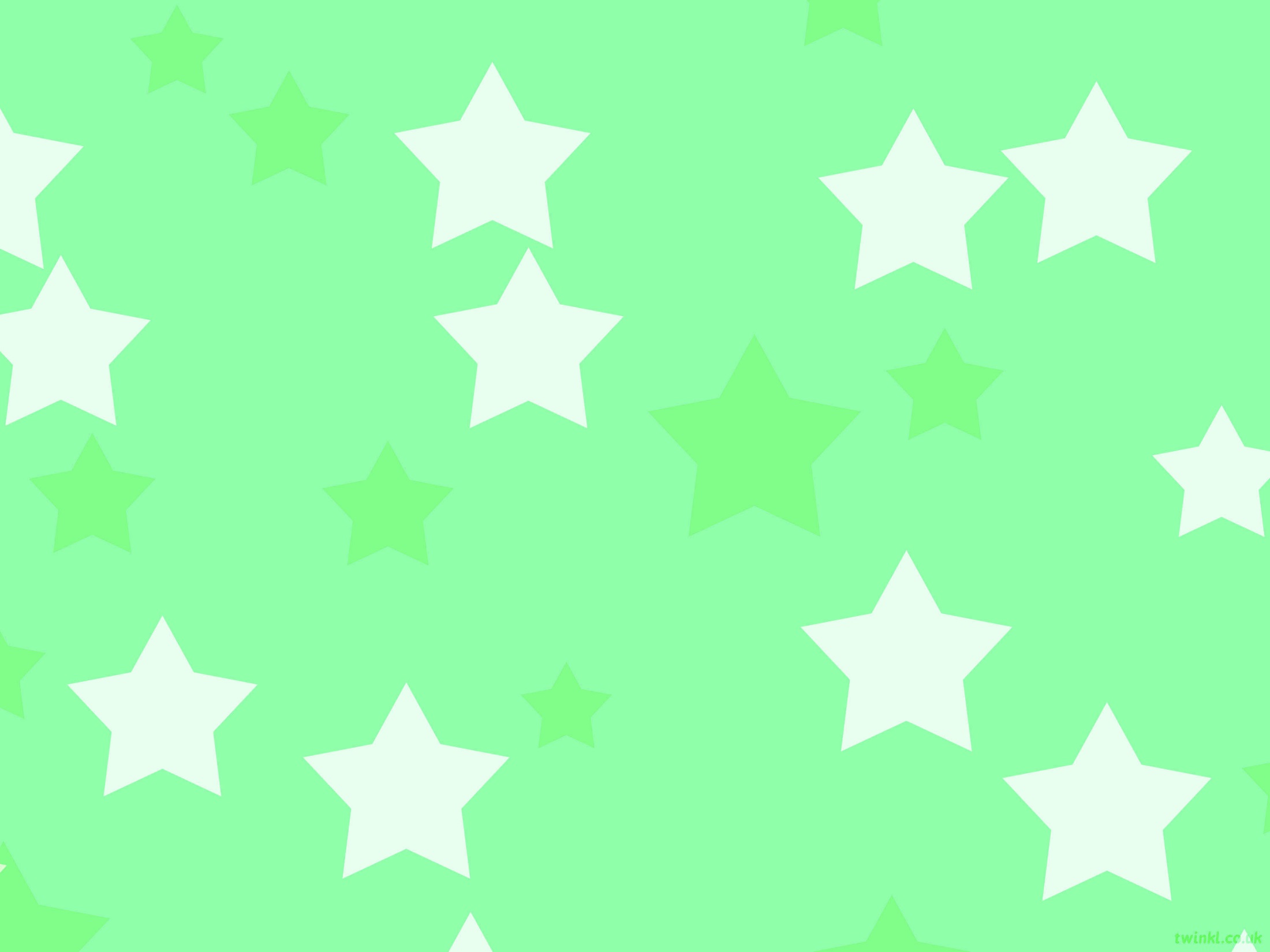 Monday 
How to Play Get Ready to Draw!
When you see a word, sound it out quietly to yourself.
Blend the sound to read what the word is.
When you know what the word is, draw a picture quickly on your board.
Turn your board around as soon as you can so that your teacher can see what you think the word says.
It is very important that you draw and show your answer quietly.
If you shout out the answer, somebody else might hear you and put it on their board even quicker than you can!
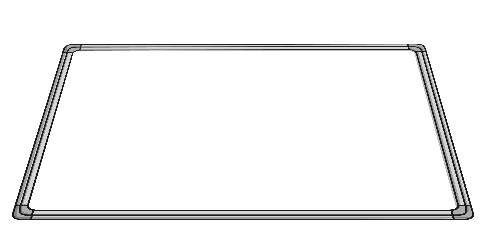 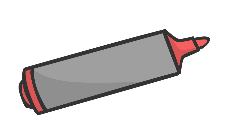 Home
Start!
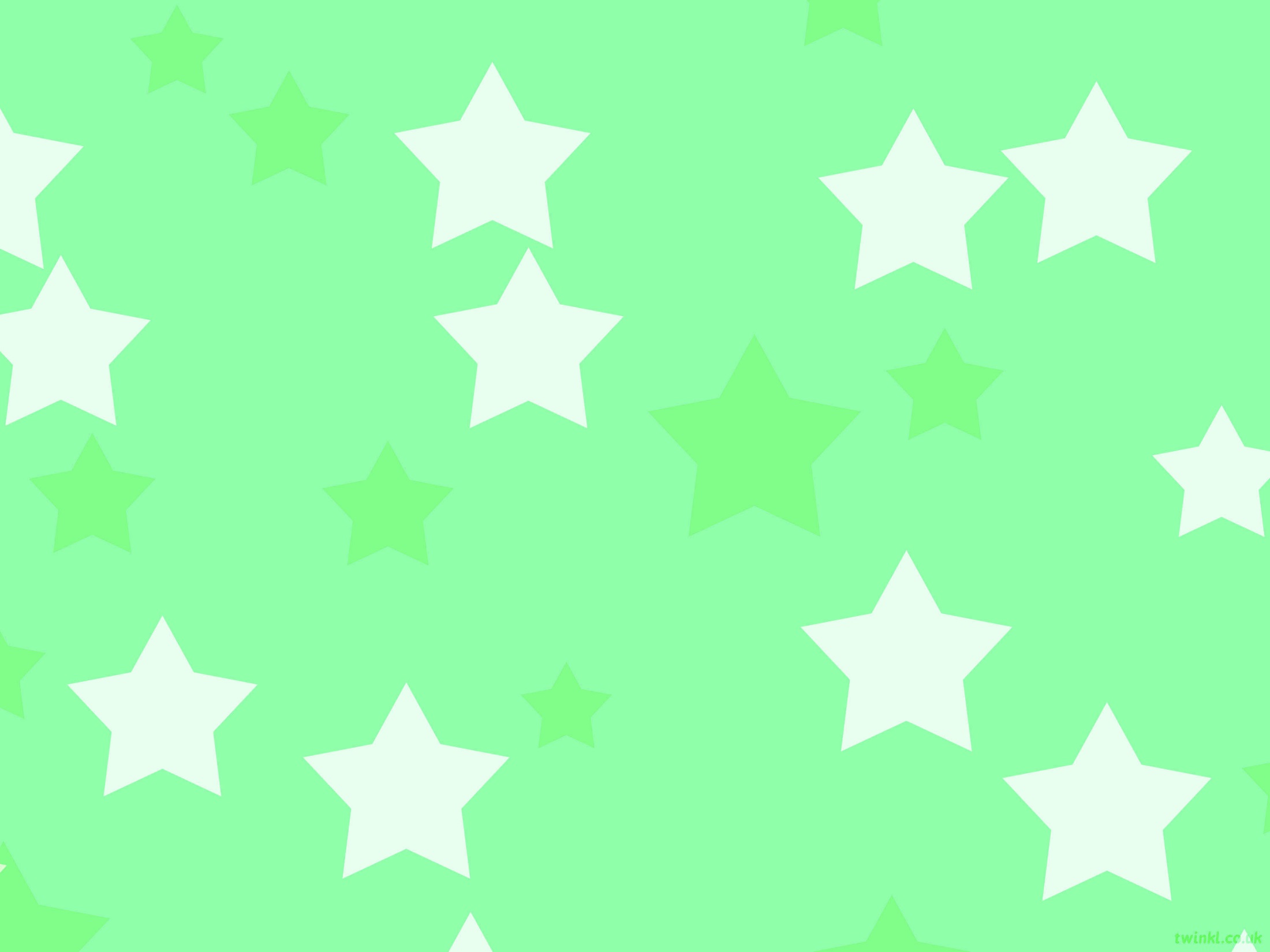 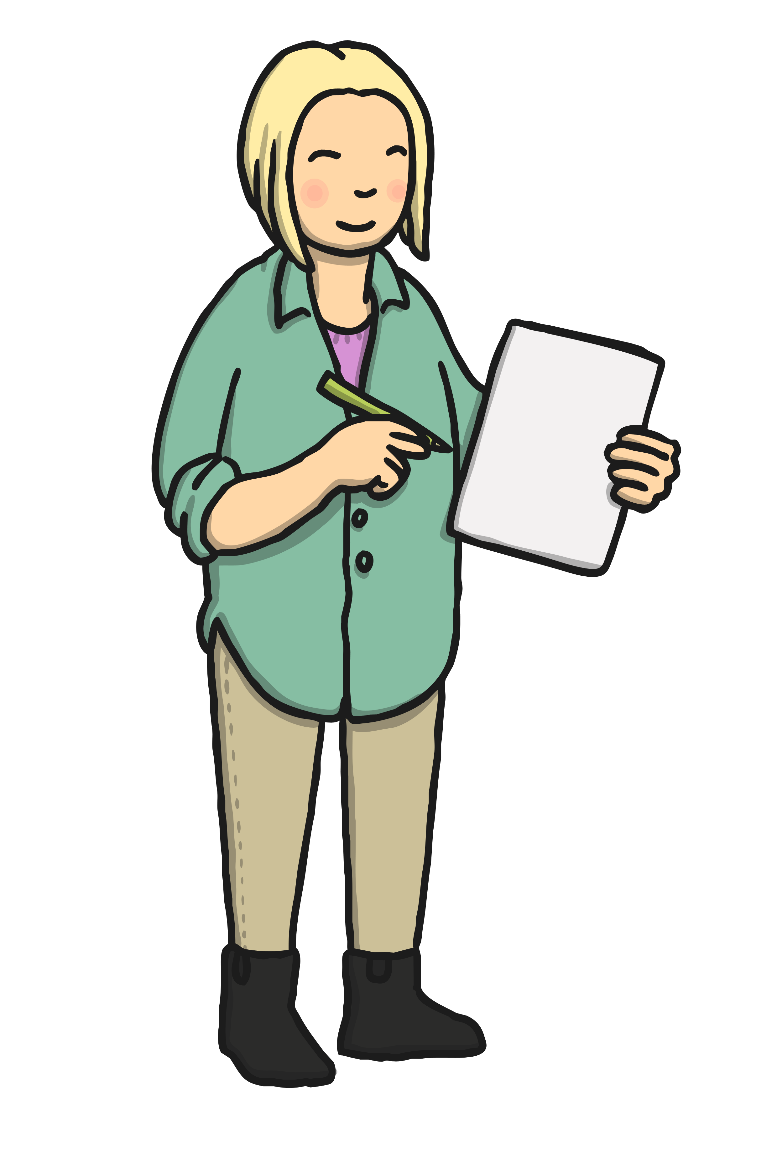 For these games, everybody needs their own whiteboard/paper and pen.
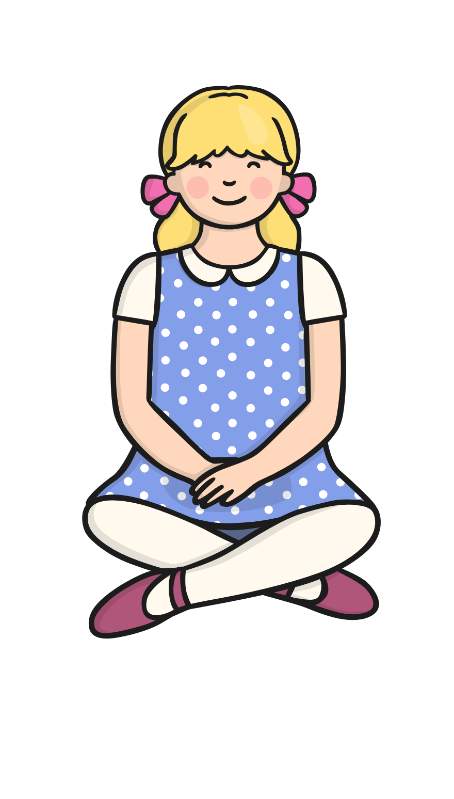 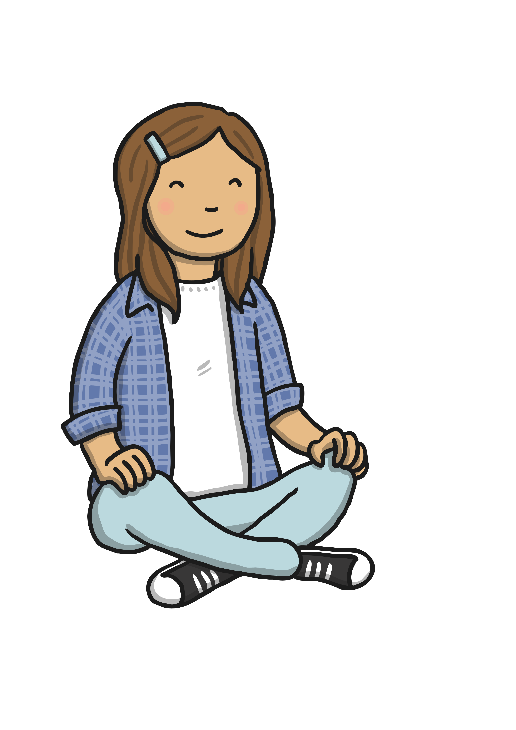 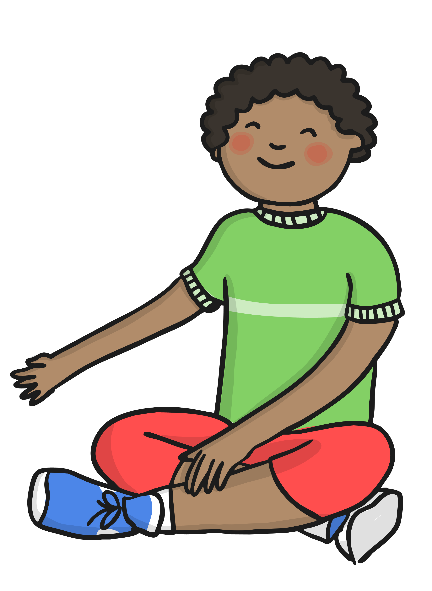 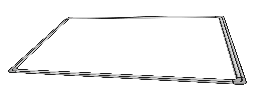 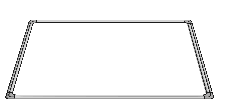 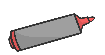 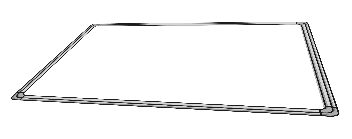 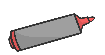 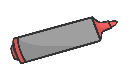 Click the game to play.
Get Ready to Draw!
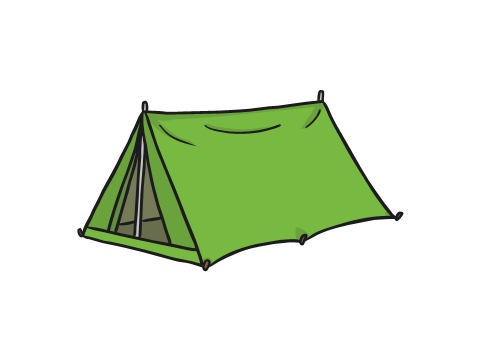 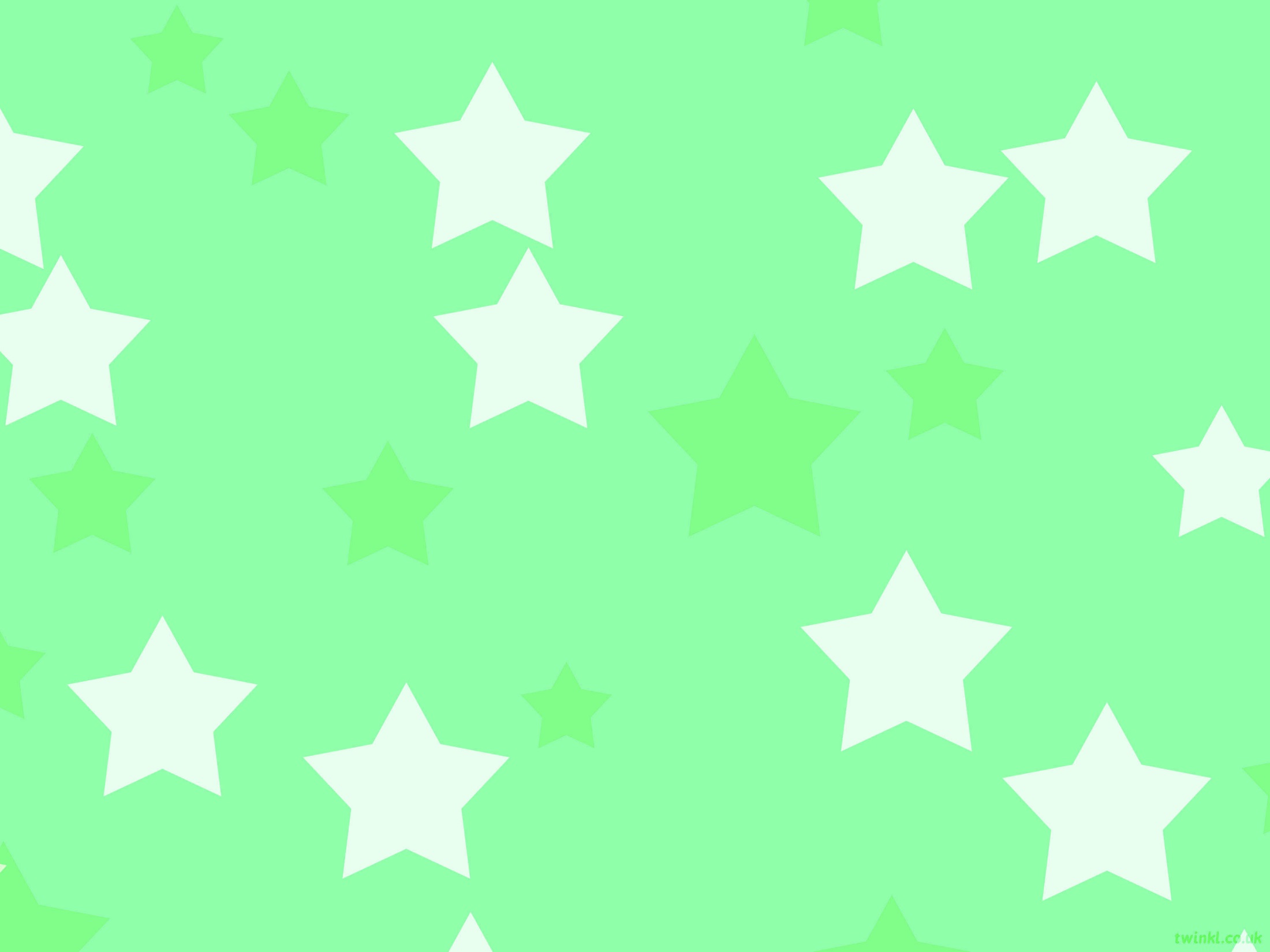 tent
next
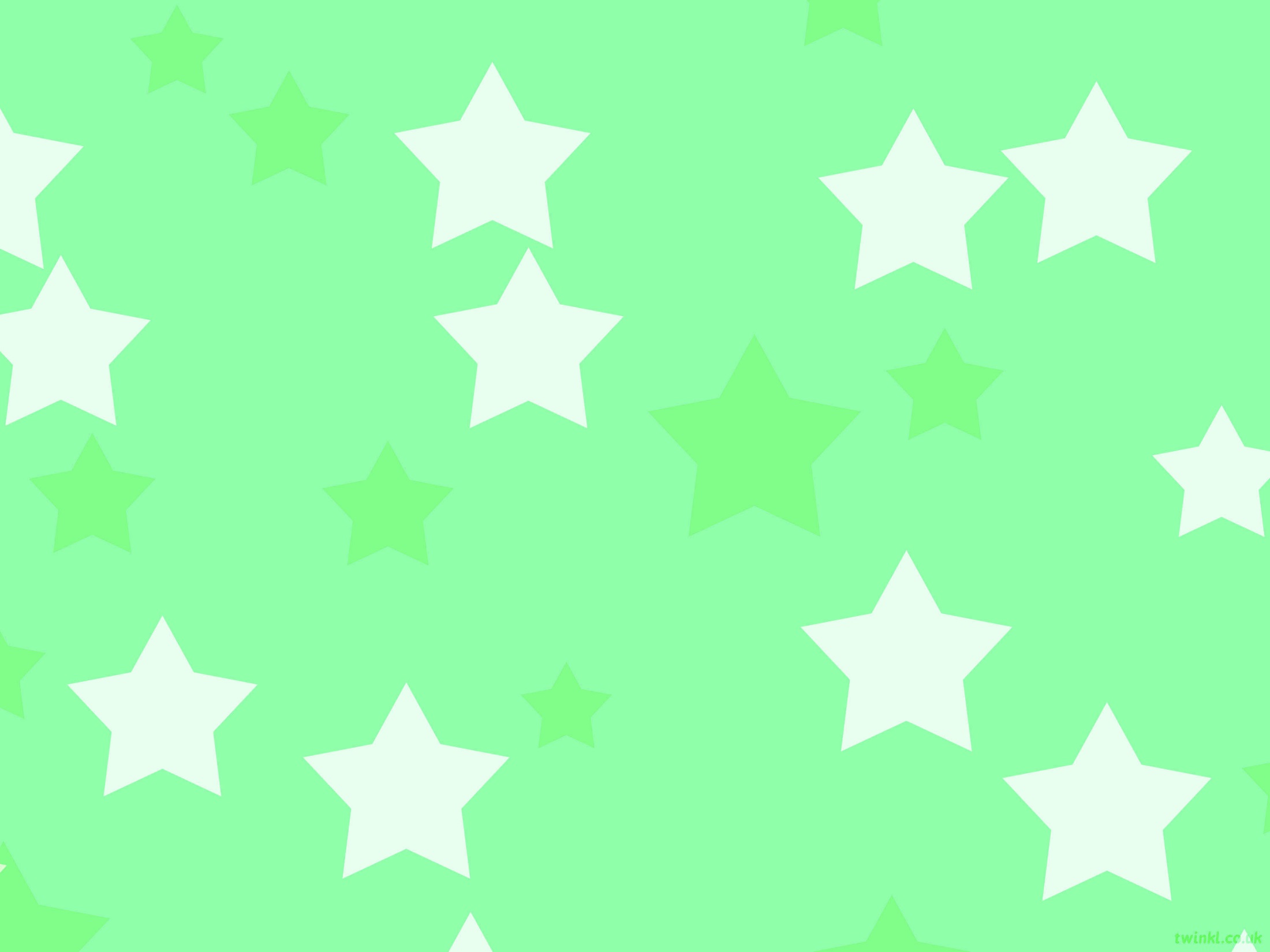 lamp
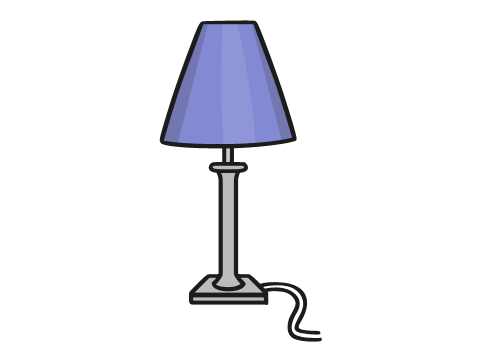 next
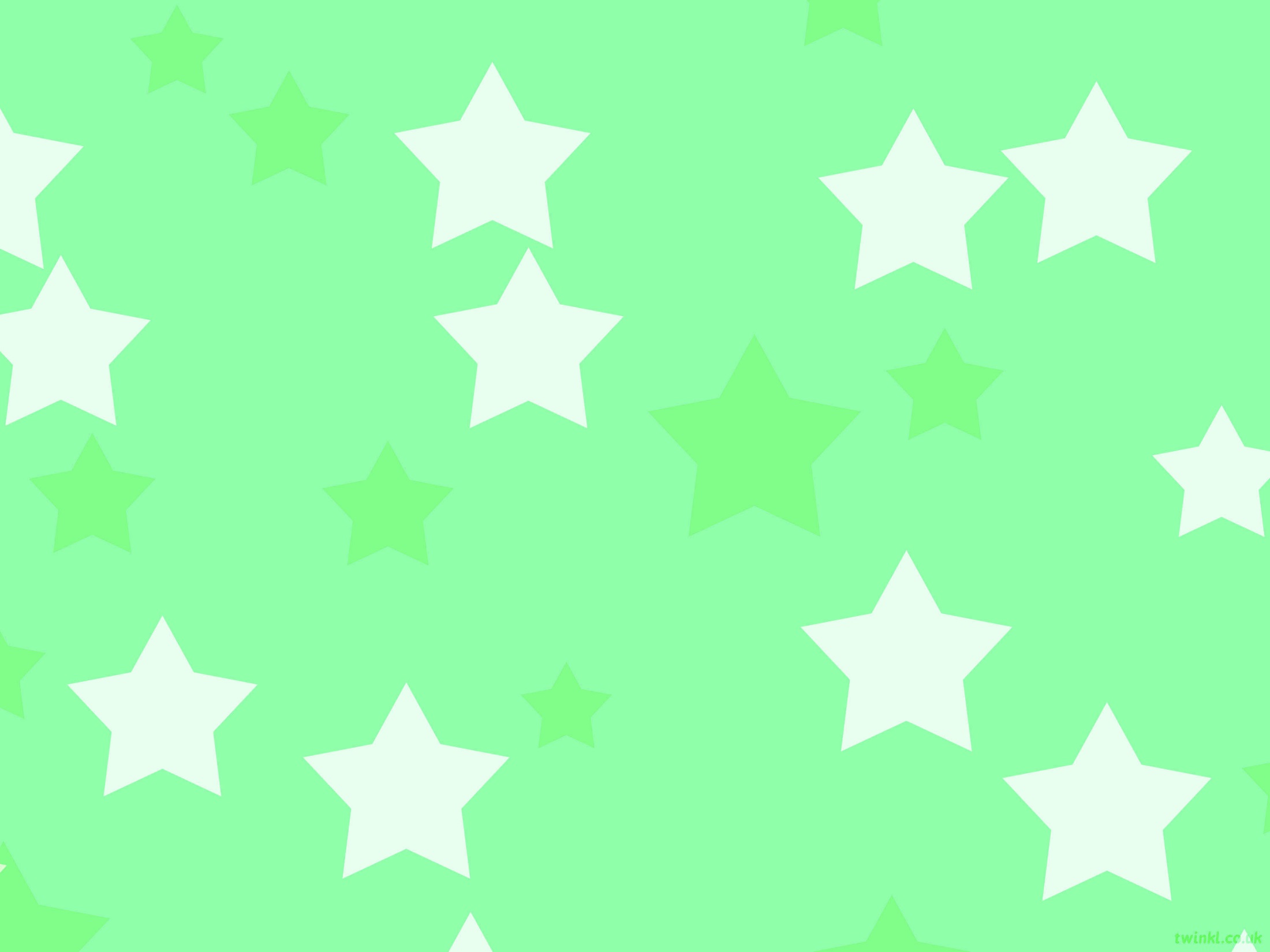 hand
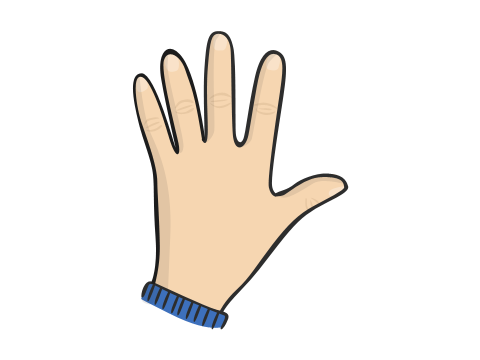 next
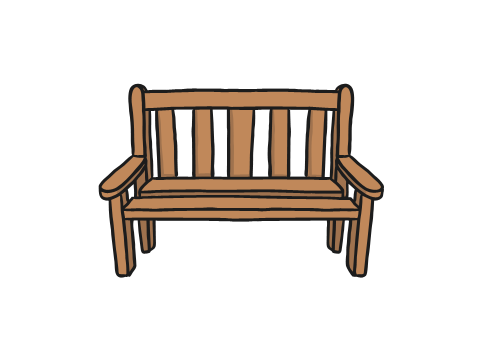 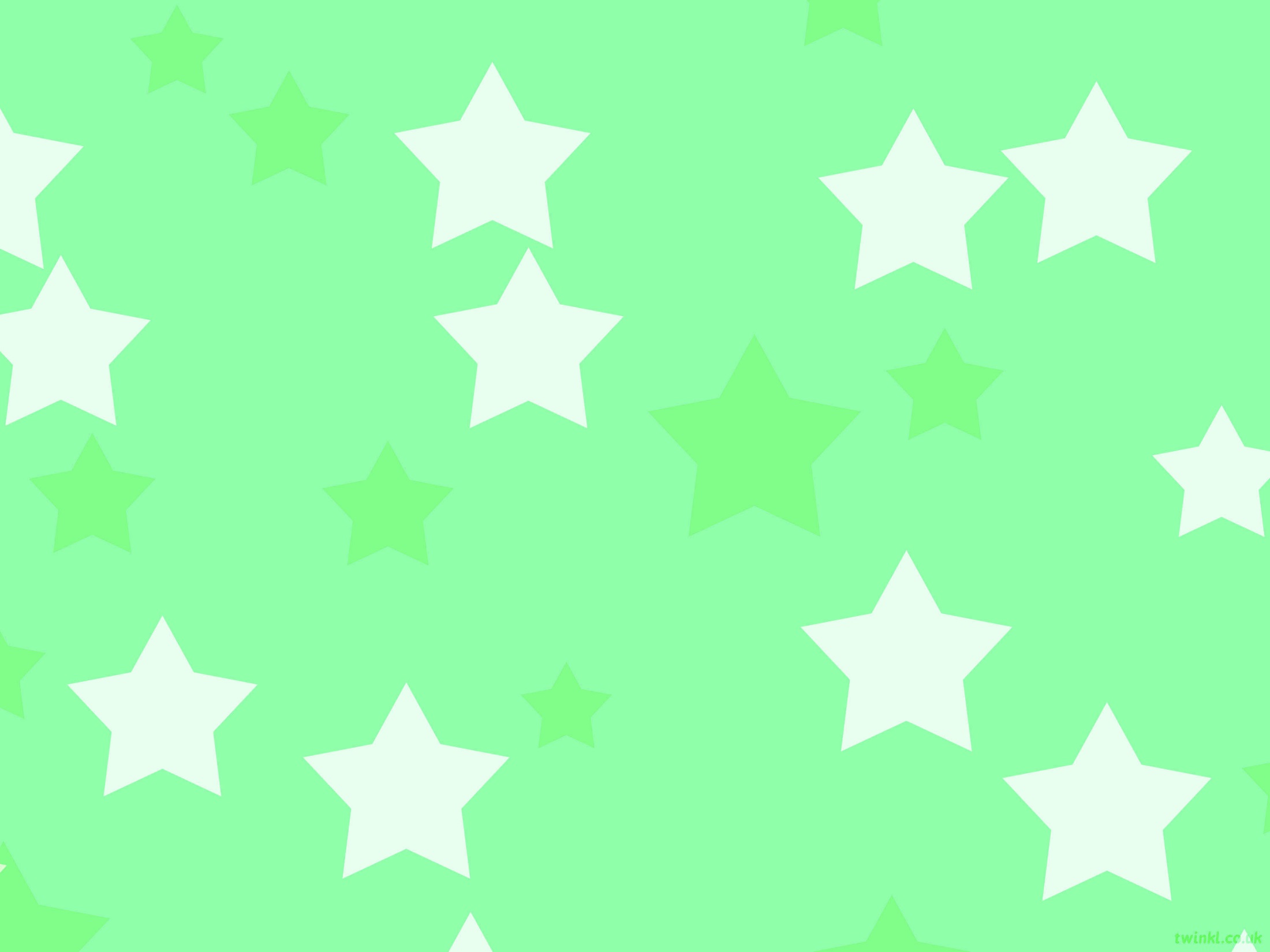 bench
next
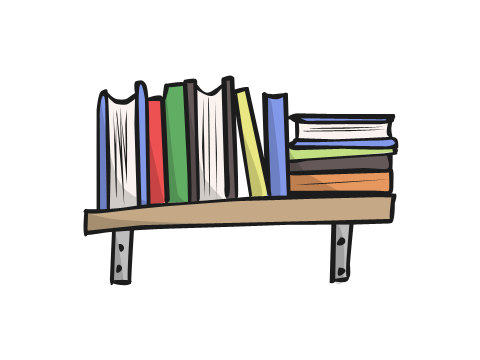 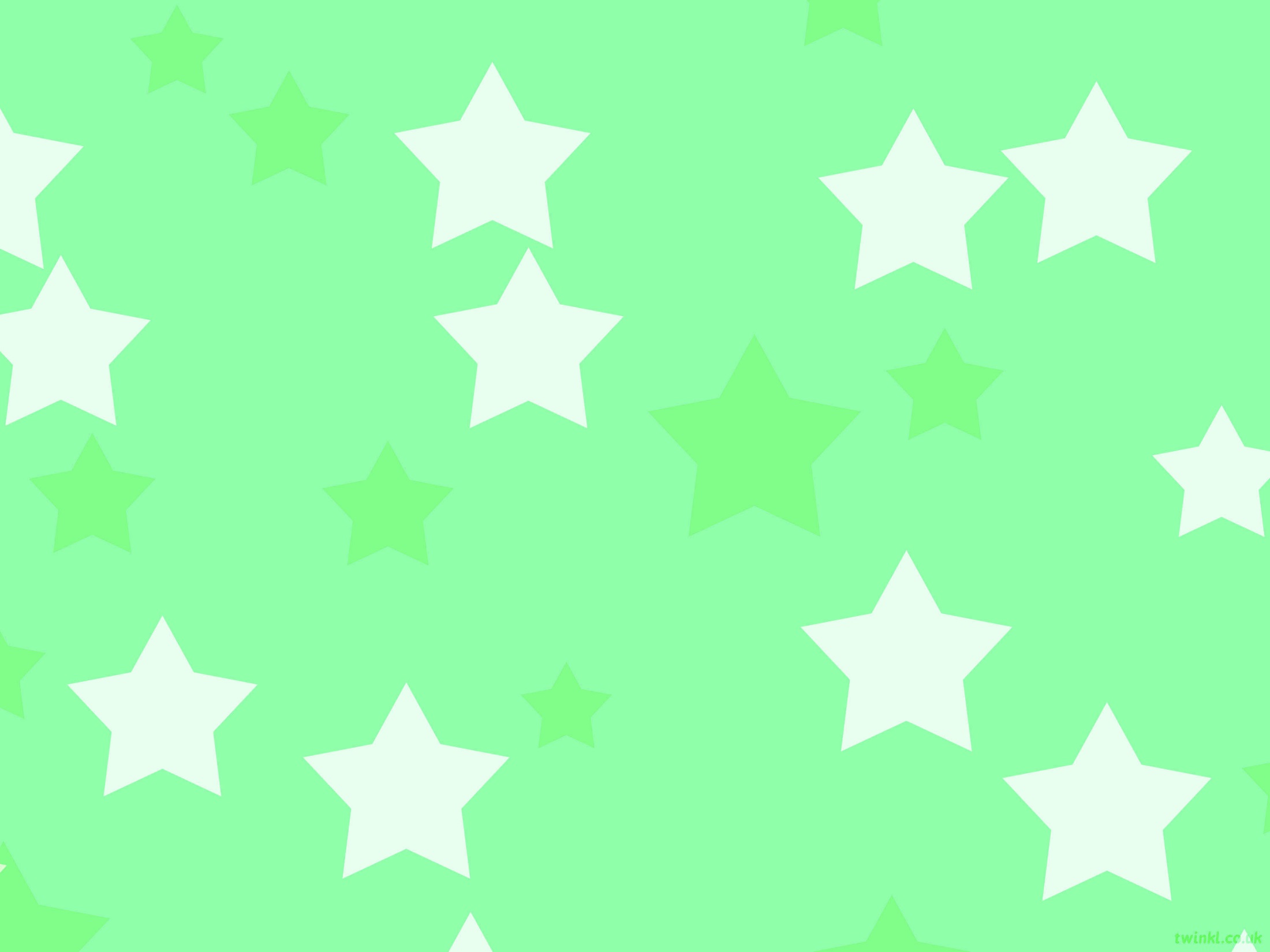 shelf
next
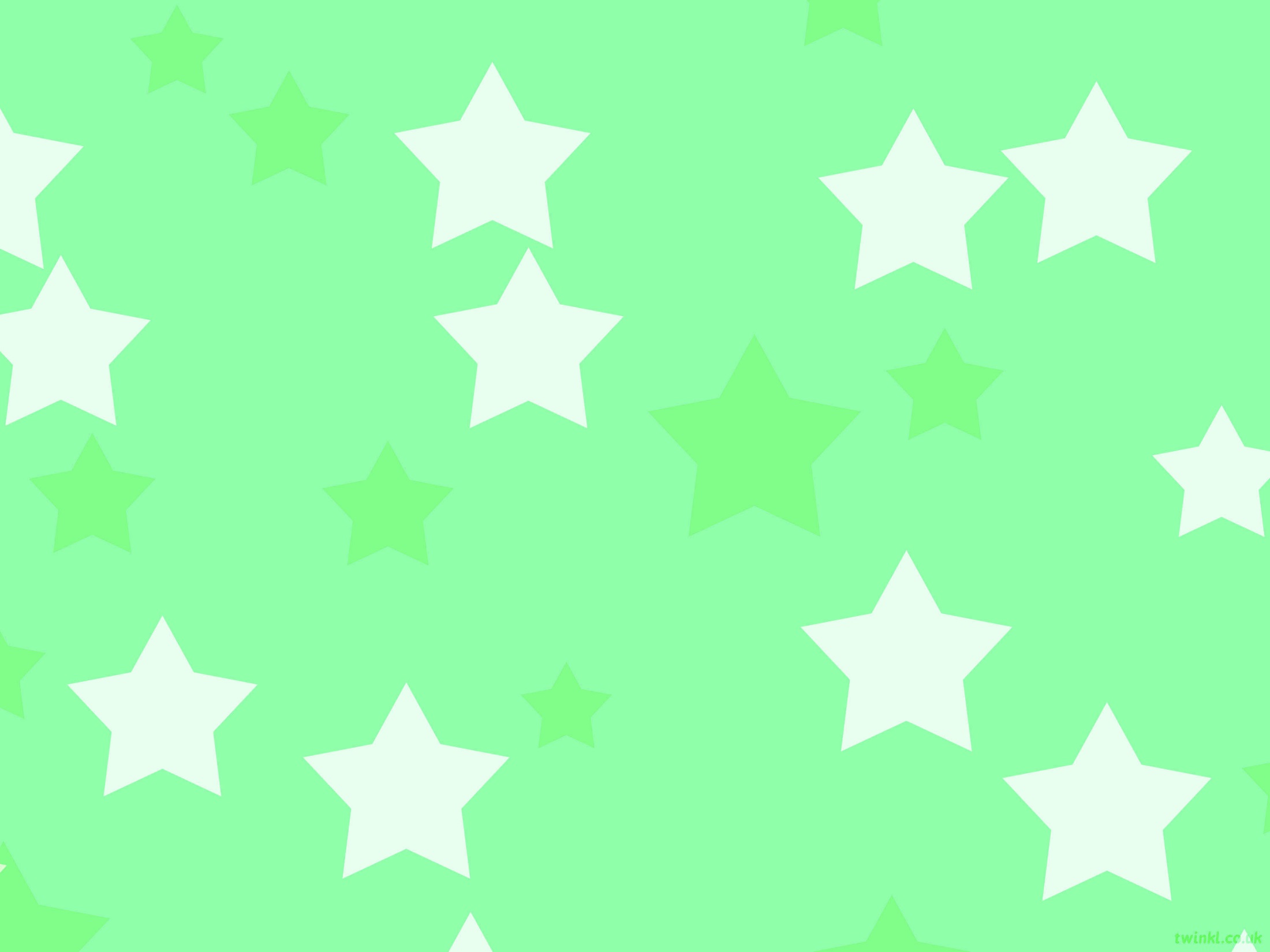 sandwich
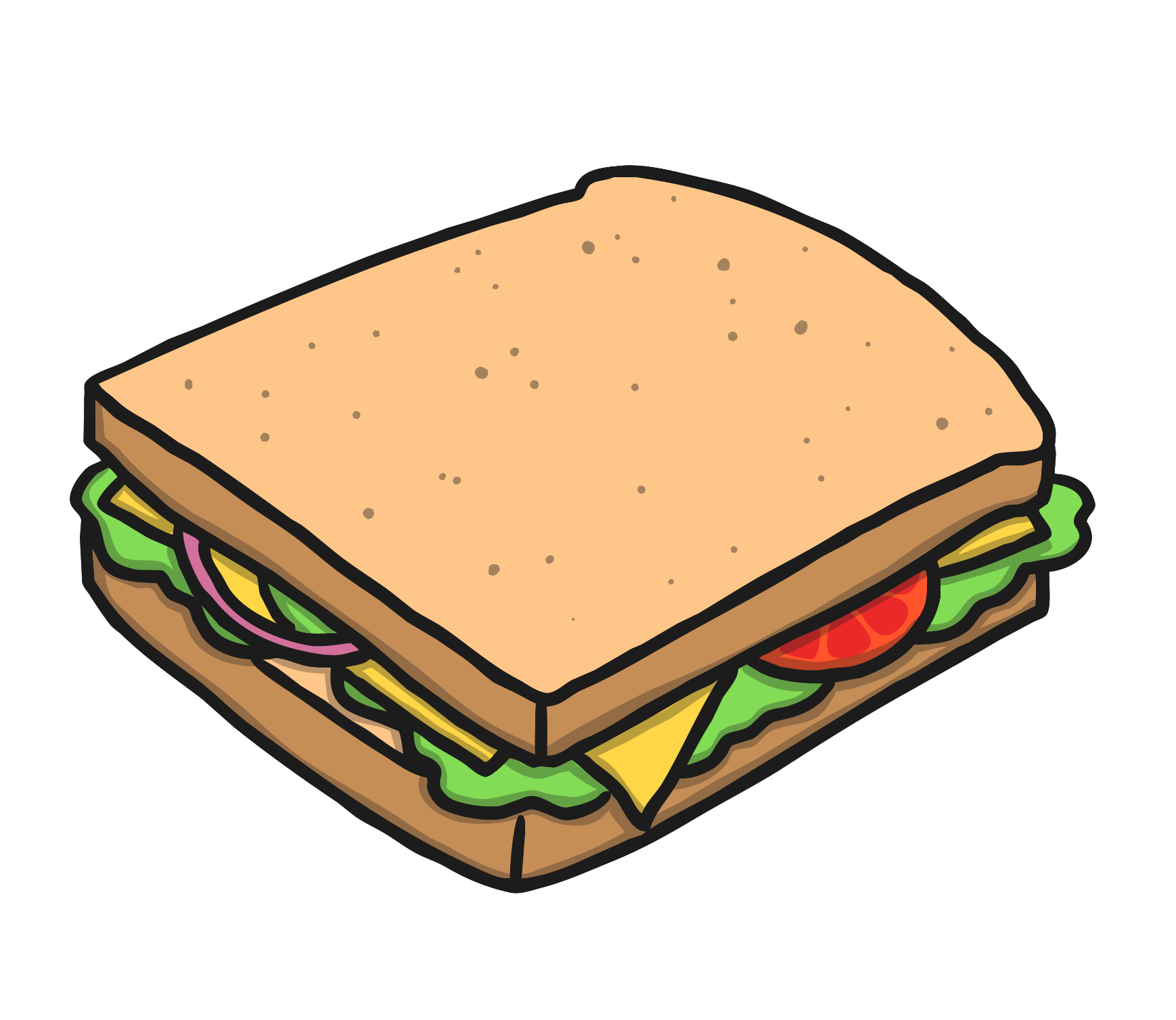 next
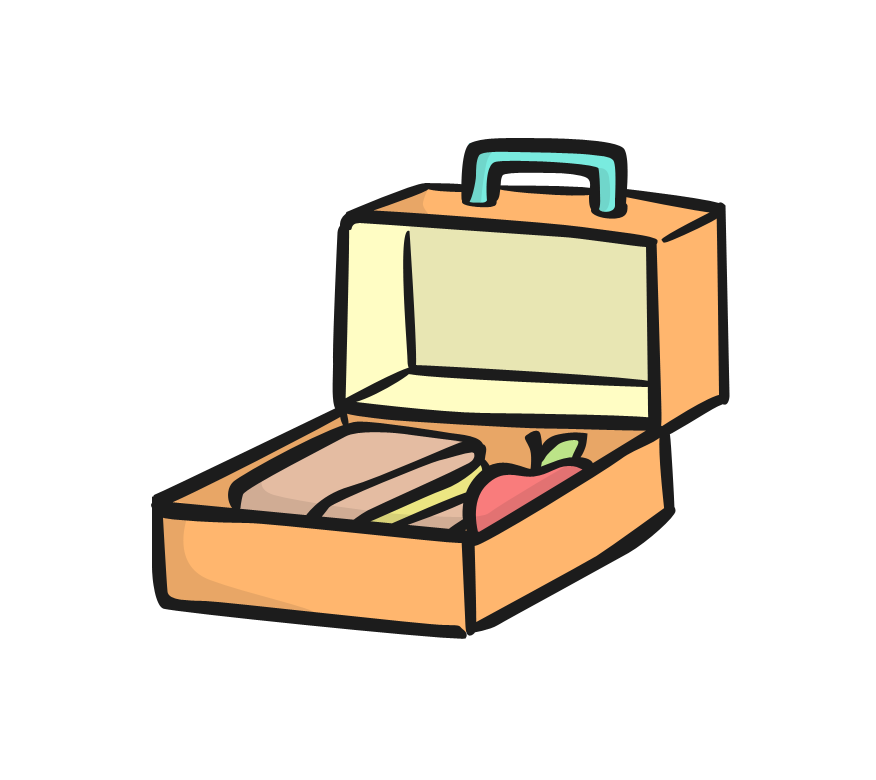 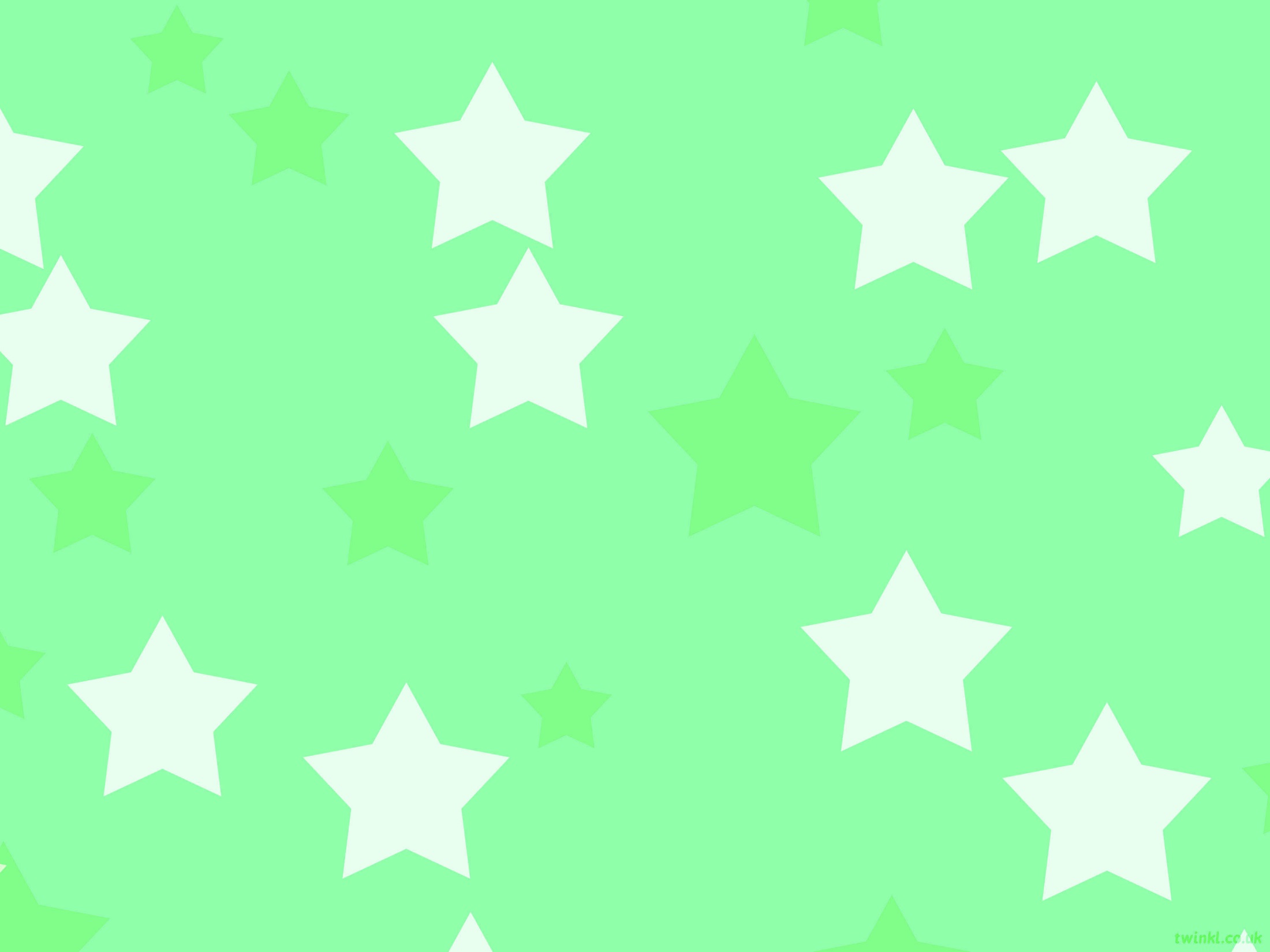 lunchbox
next
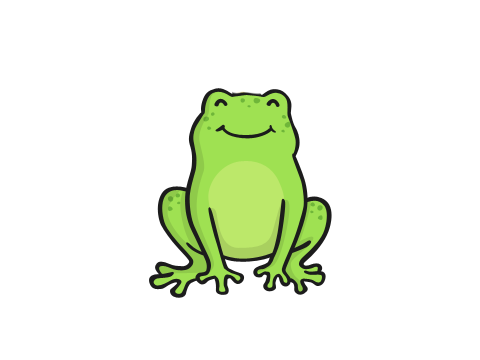 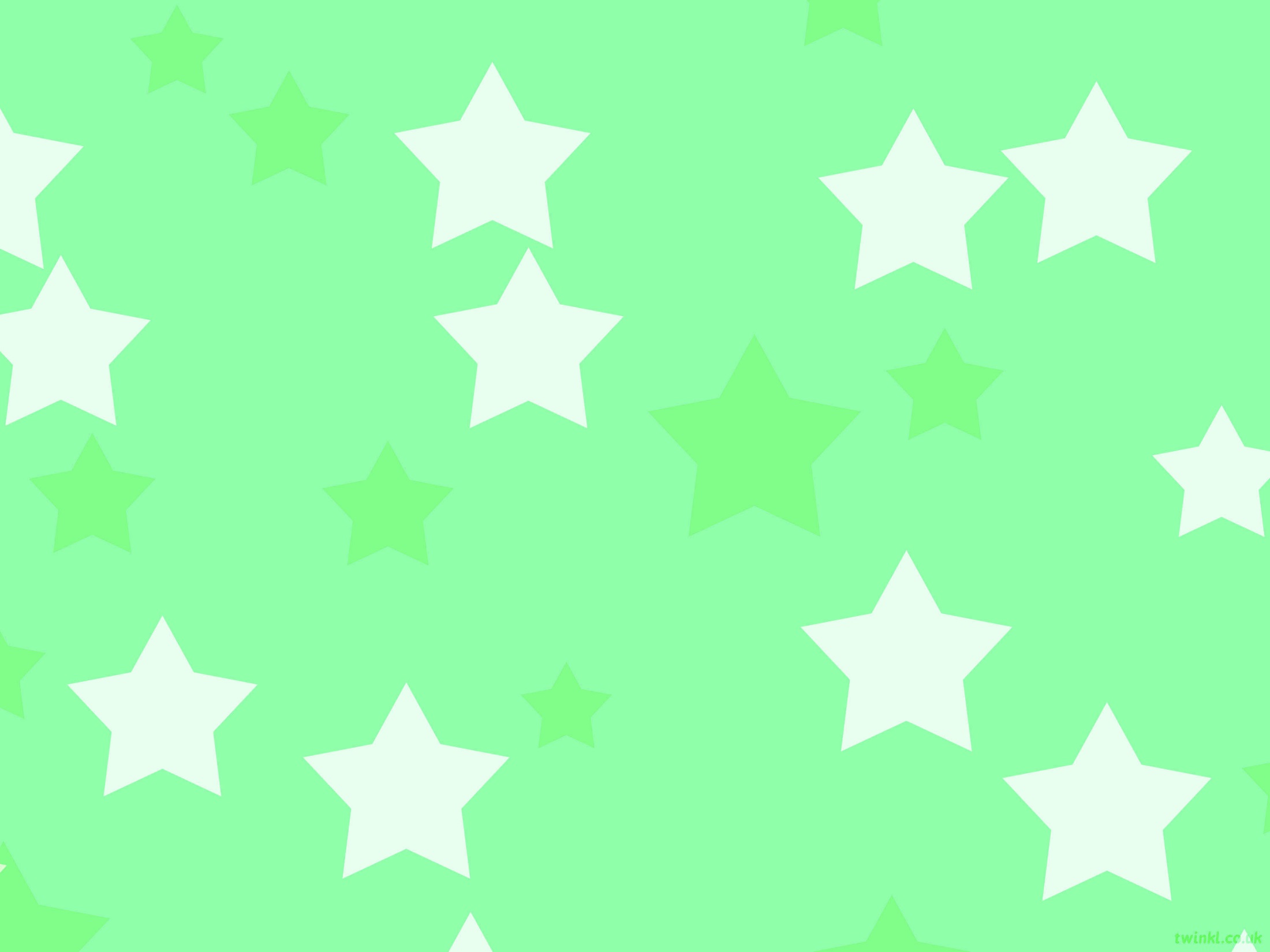 frog
next
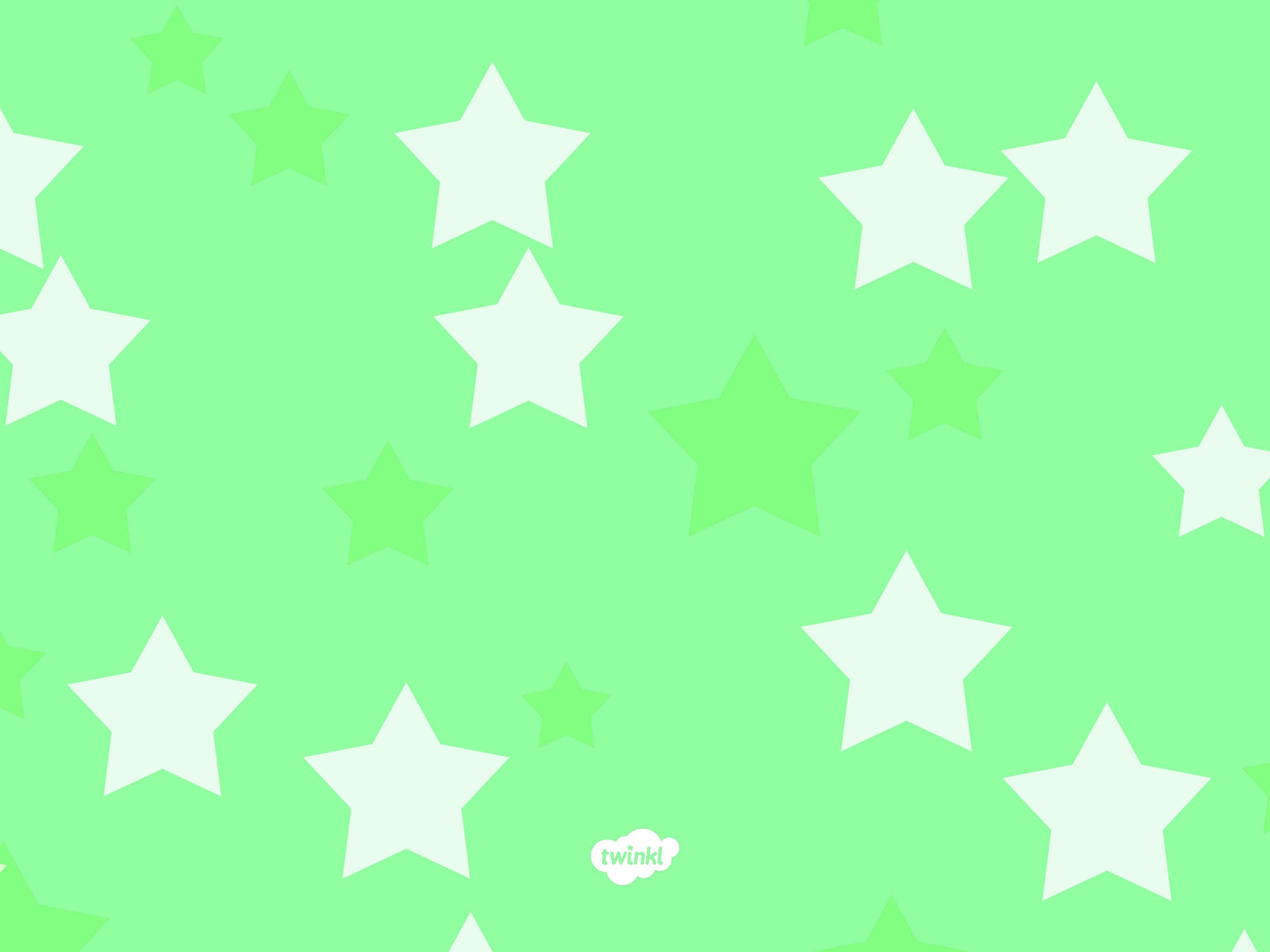 Read the alien word

gont

Write a sentence about a frog.